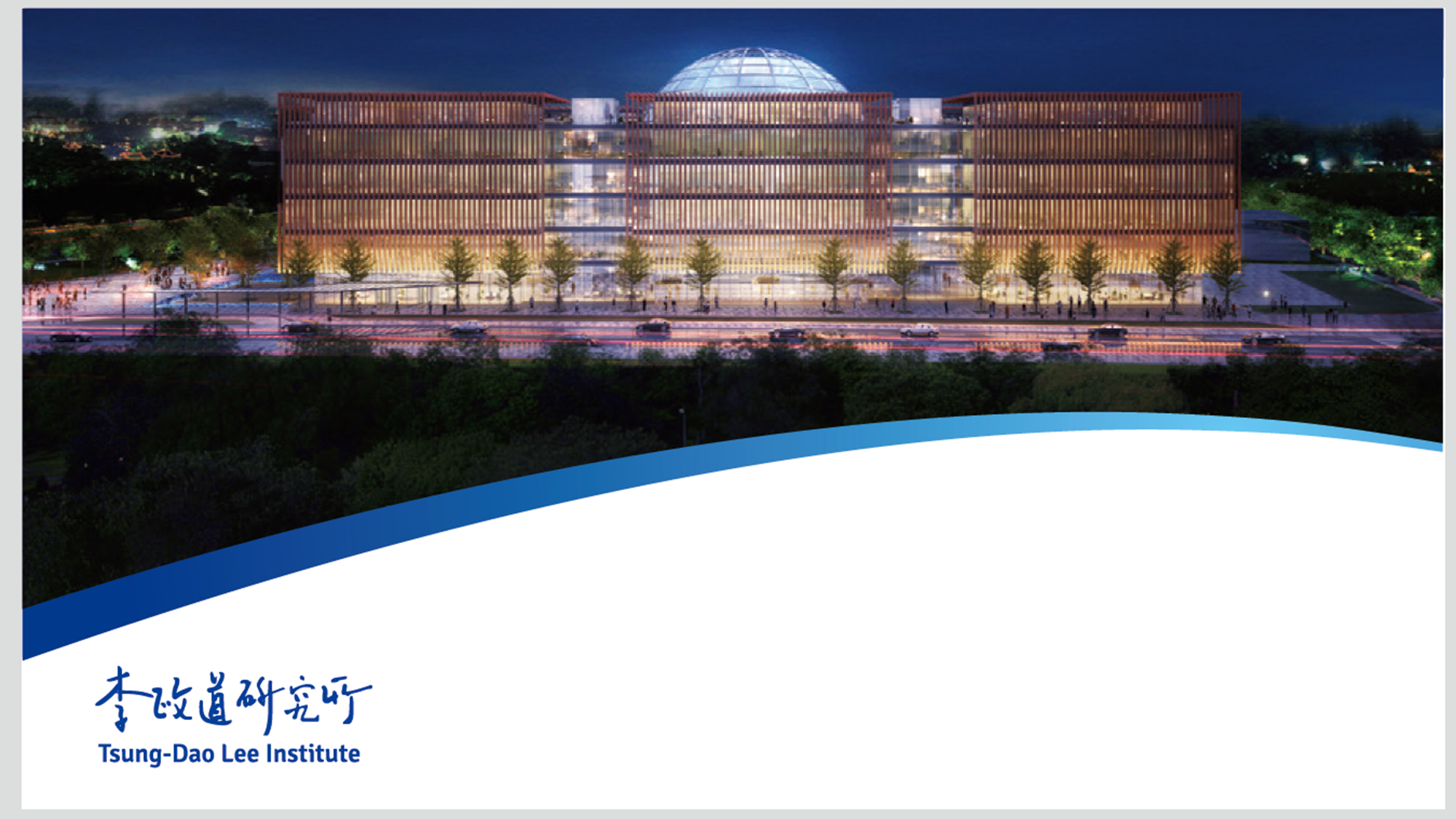 卓越创新中心青年拔尖人才答辩
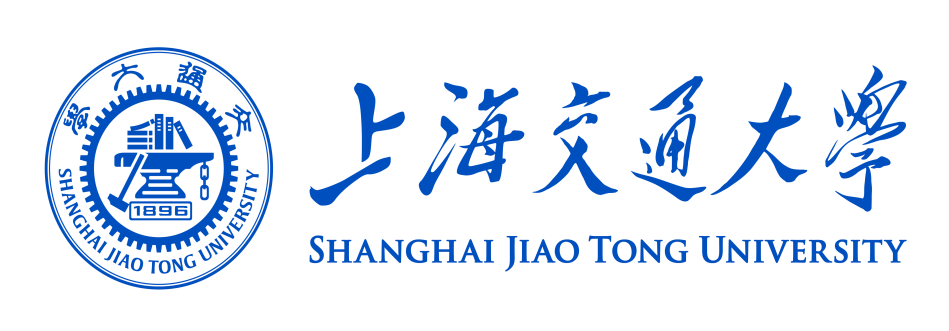 葛 韶 锋
gesf@sjtu.edu.cn
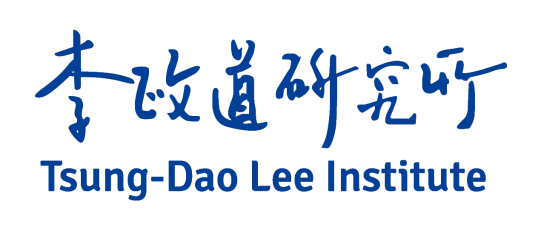 1
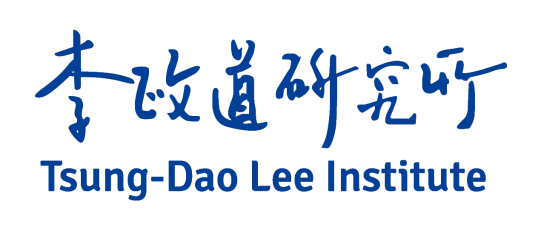 教育和科研经历
๏ 教育经历
2002 - 2006：清华大学物理系，物理学学士（叶企孙奖）
2006 - 2012：清华大学高能物理中心，粒子物理学博士
2009 – 2010 :  美国德州大学奥斯汀分校 联合培养
๏ 工作经历
 2012 - 2014：  日本高能加速器研究机构（KEK），JSPS学者、博士后
 2014 - 2017 :    德国马普所海德堡核物理研究所（MPIK），博士后
 2017 – 2019 :   日本东京大学数物连携宇宙研究机构（Kavli IPMU）、
                           美国加州大学伯克利分校  联合聘请博士后
 2018：              费米实验室 中微子物理中心学者（NPC Fellow）
 2019  至今：     上海交通大学、李政道研究所 副教授、李政道学者
2
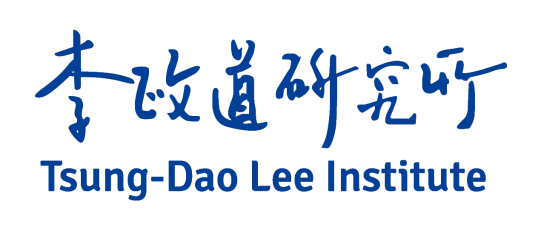 服务工作：会议组织、科普讲座
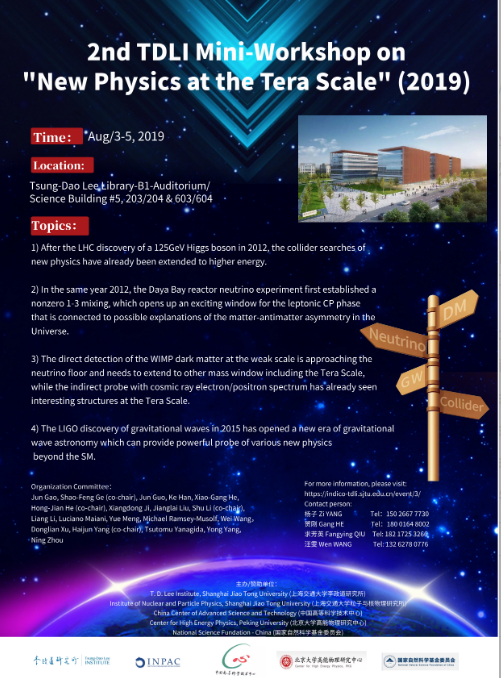 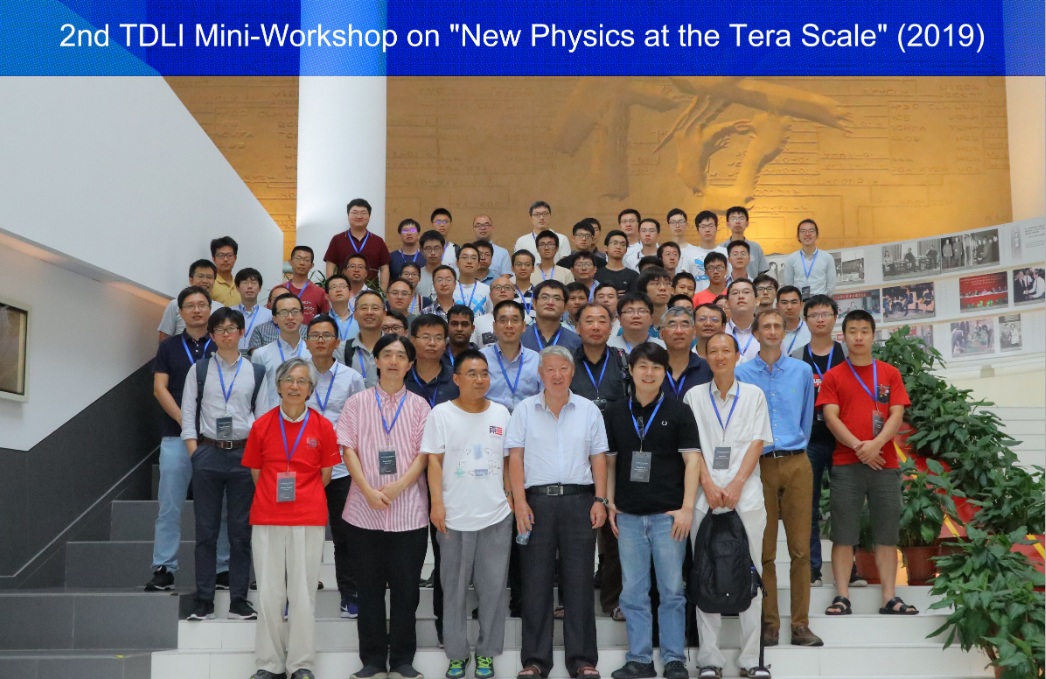 2019年8月3-5日：第二届李所TeV能标新物理小型研讨会
3
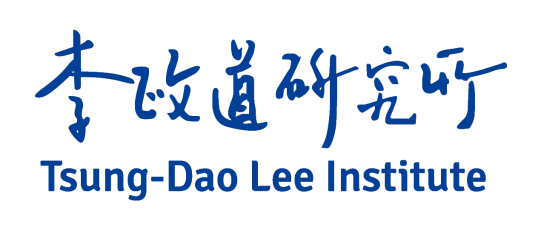 服务工作：会议组织、科普讲座
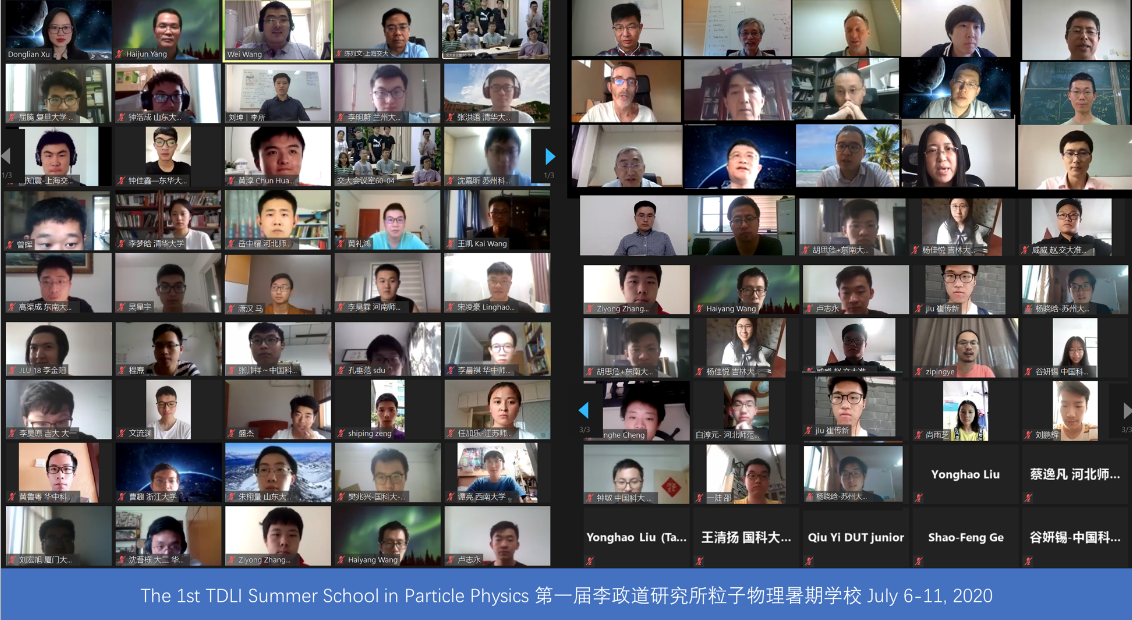 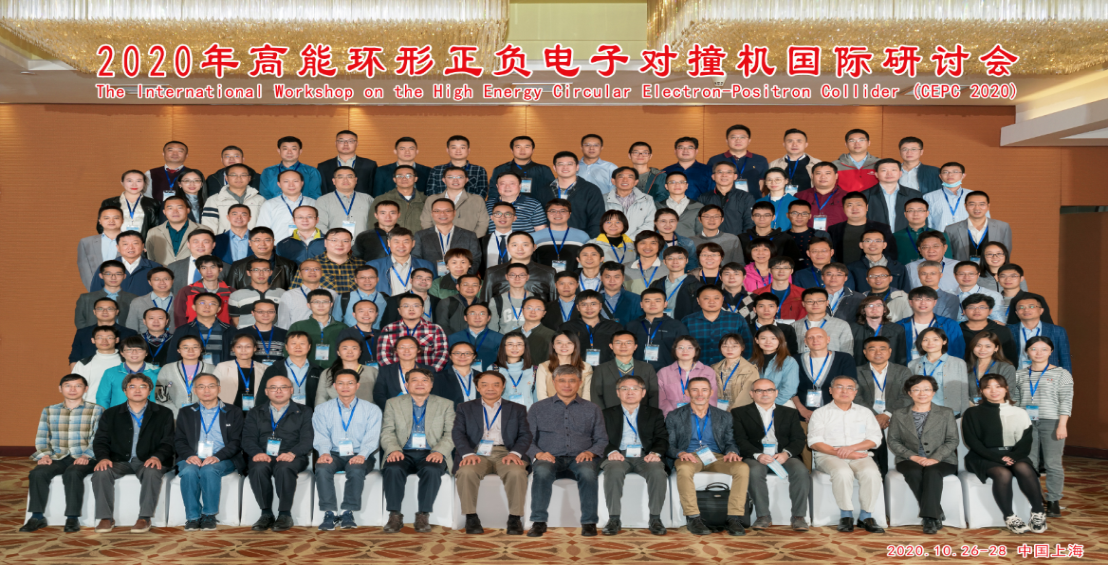 7月6-11日：李政道研究所第一届粒子物理暑期学校
11月26-28日： CEPC国际研讨会
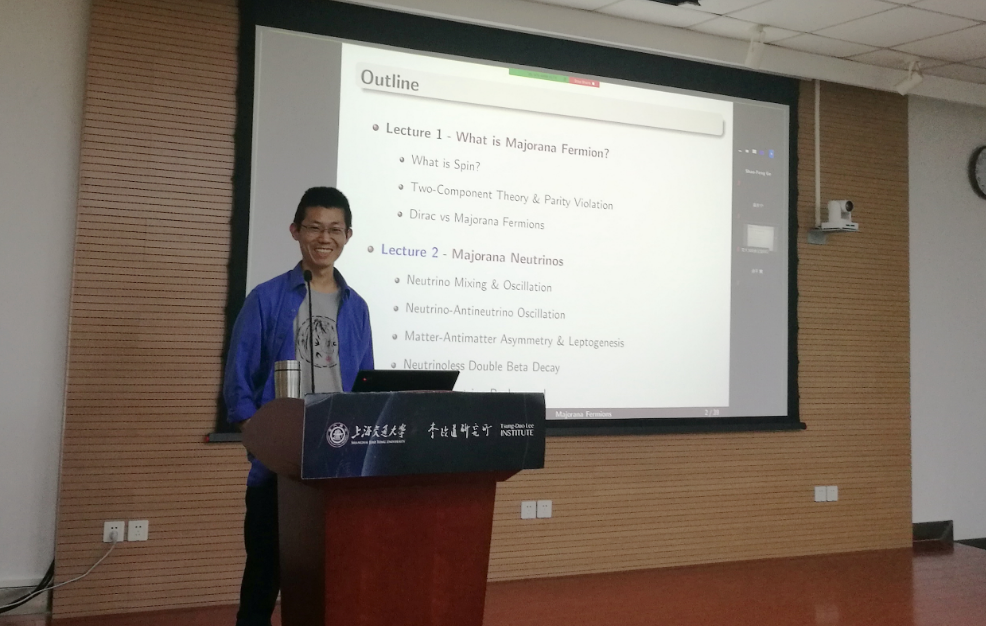 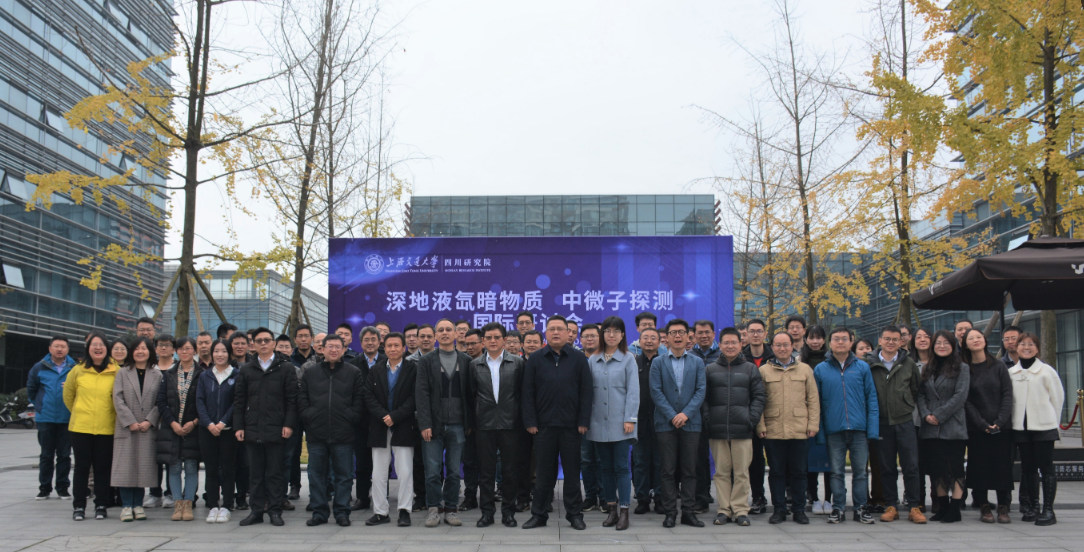 12月1-2日：深地液氙暗物质、中微子探测研讨会
4
5月26、6月2日：马约拉纳费米子系列科普讲座
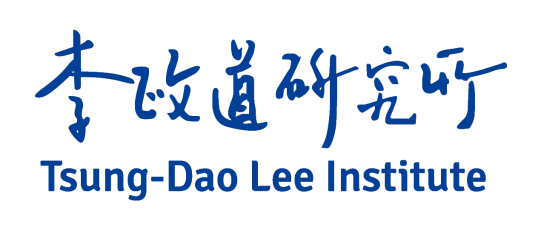 科研成果
科研论文7篇 + 1篇在审稿中
中微子、暗物质等方向共发表的文章
宇宙线加速暗物质的恒星日调制信号
 超新星轴子望远镜 + JUNO超新星预警
 中微子手征振荡
 太阳中微子赝标量相互作用 @ 暗物质直接探测
 暗物质间接测量中的味道结构
 ……
基金申请
PandaX项目理论子课题
5
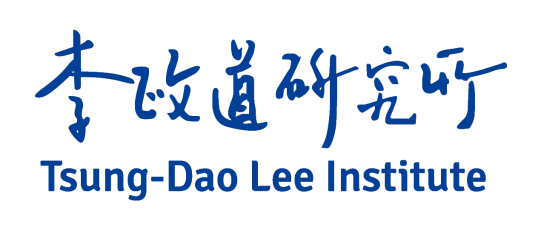 代表性工作1：轻暗物质的恒星日调制
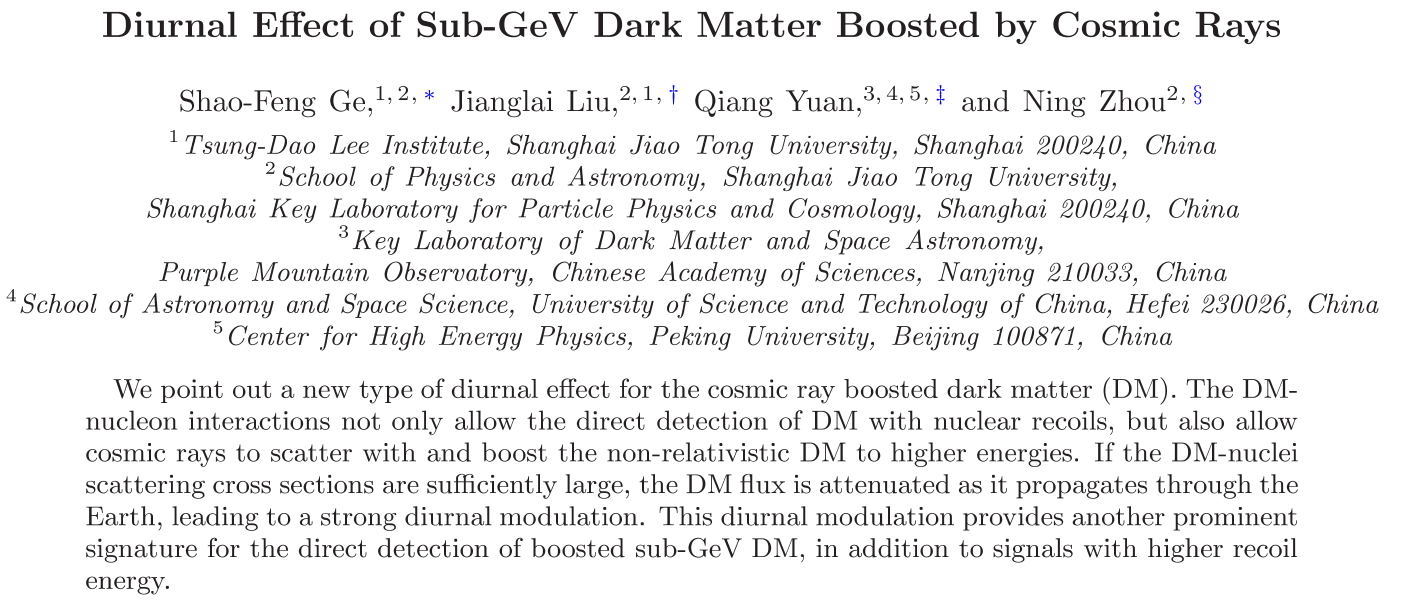 SFG, Jianglai Liu, Ning Zhou, Qiang Yuan [arXiv:2005.09480 [hep-ph]]
6
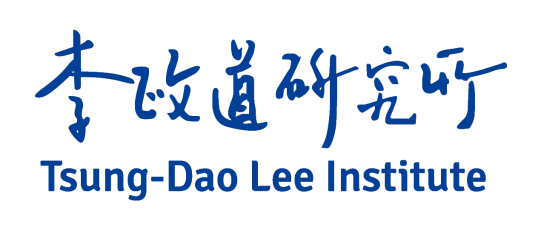 暗物质直接探测的现状和展望
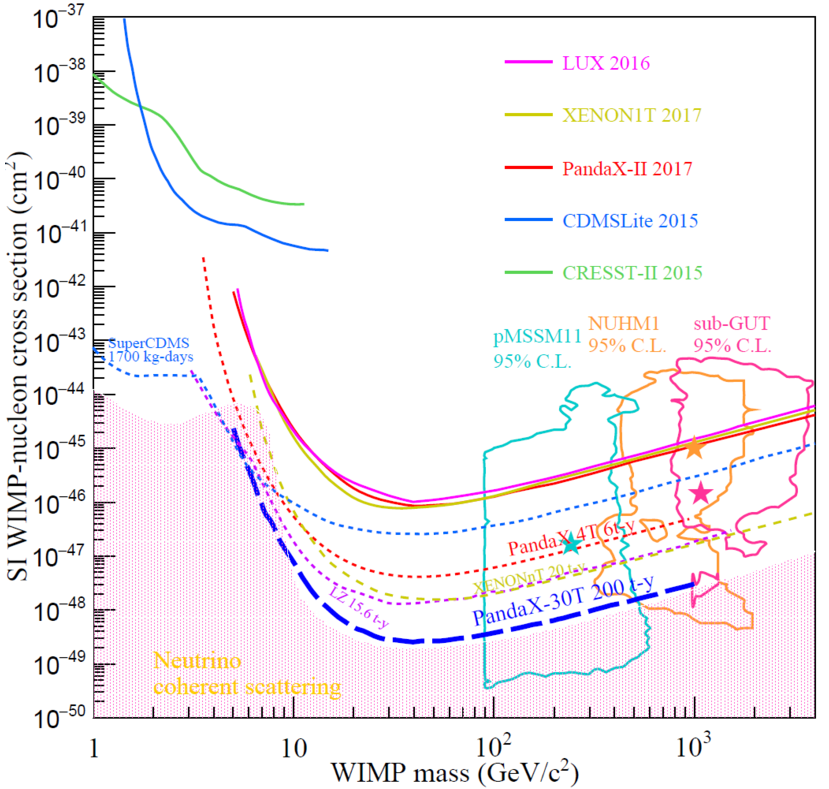 Jianglai Liu, Xun Chen, Xiangdong Ji, Nature Phys.13 (2017) 3, 212-216
7
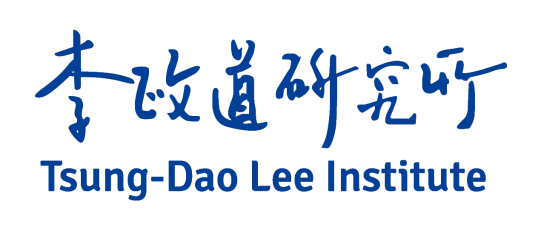 加速暗物质
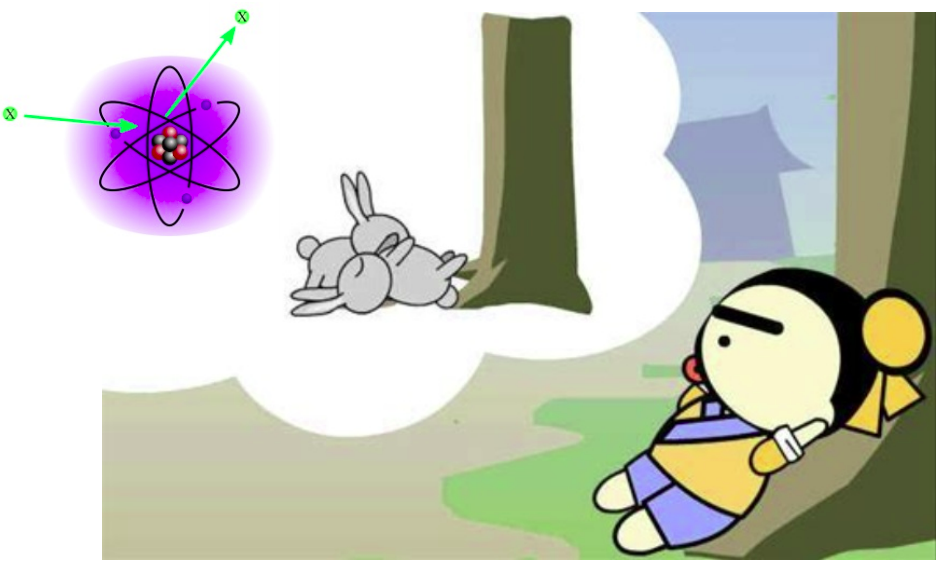 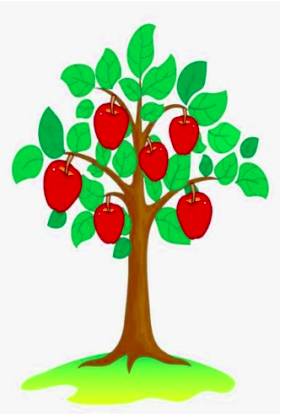 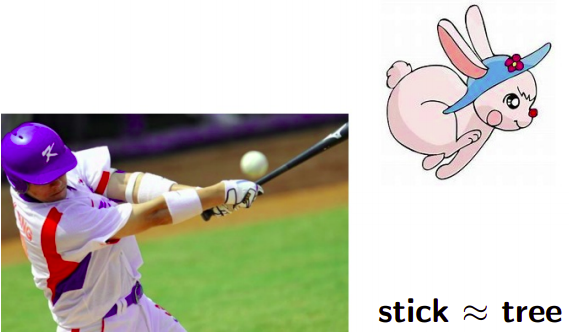 暗物质和物质相互作用
暗物质就能被宇宙线加速
8
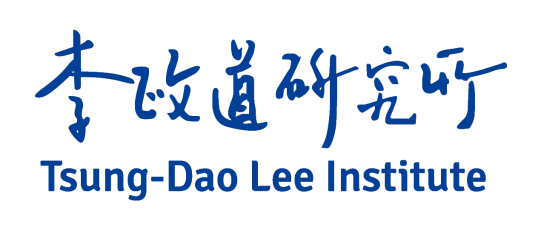 宇宙线加速暗物质的流强
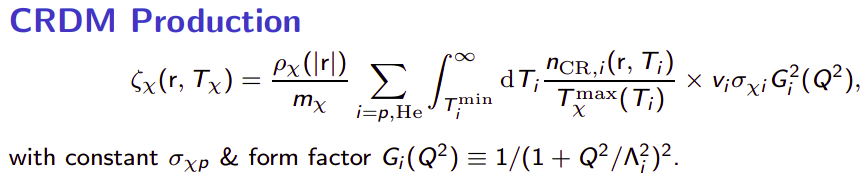 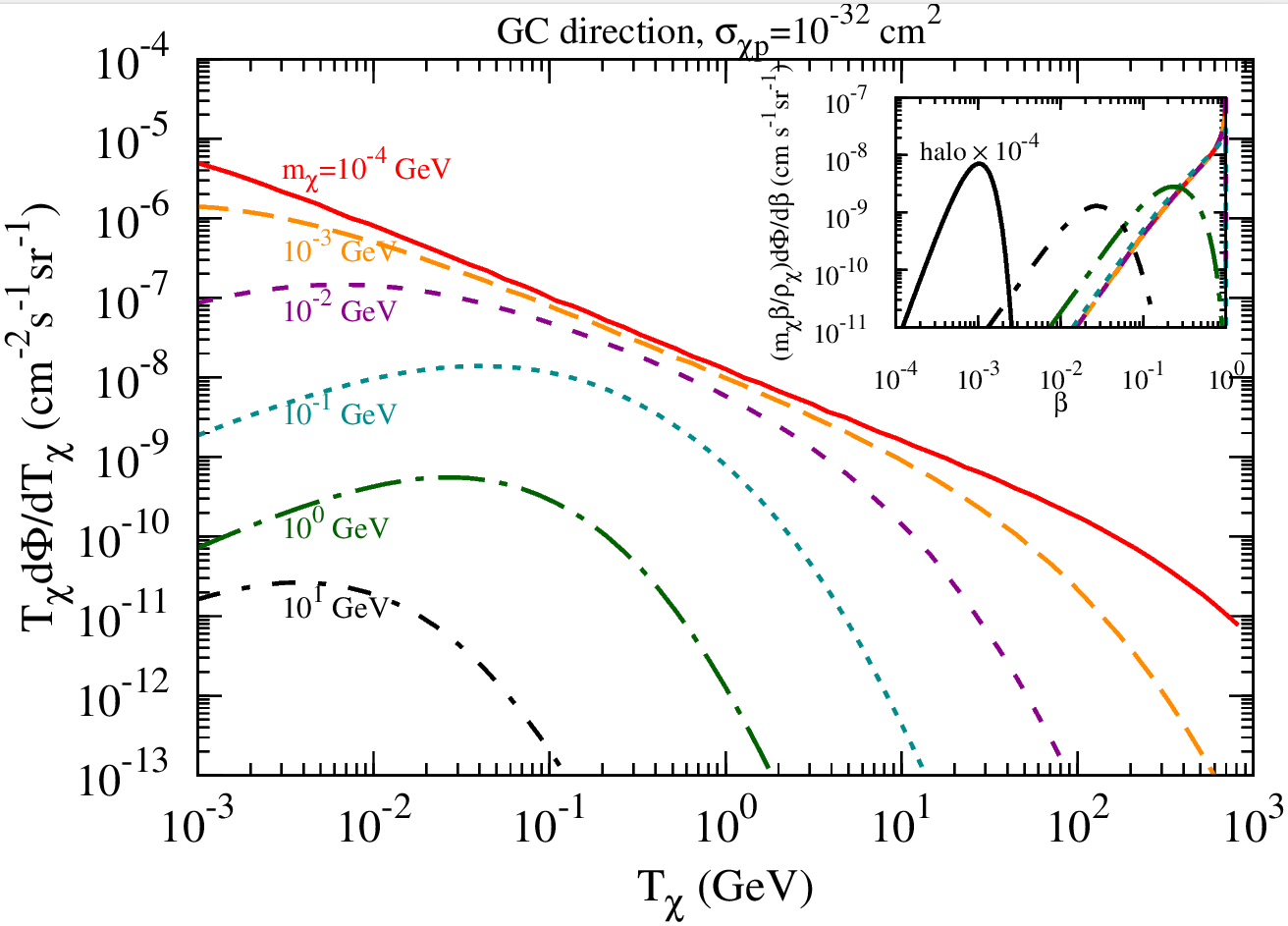 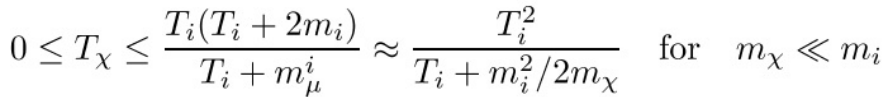 9
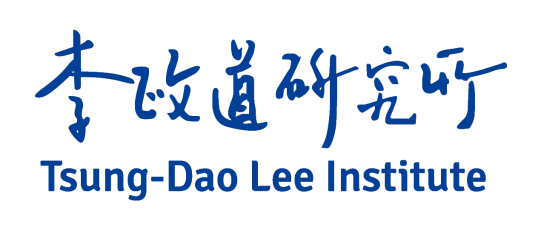 宇宙线加速暗物质的各向异性
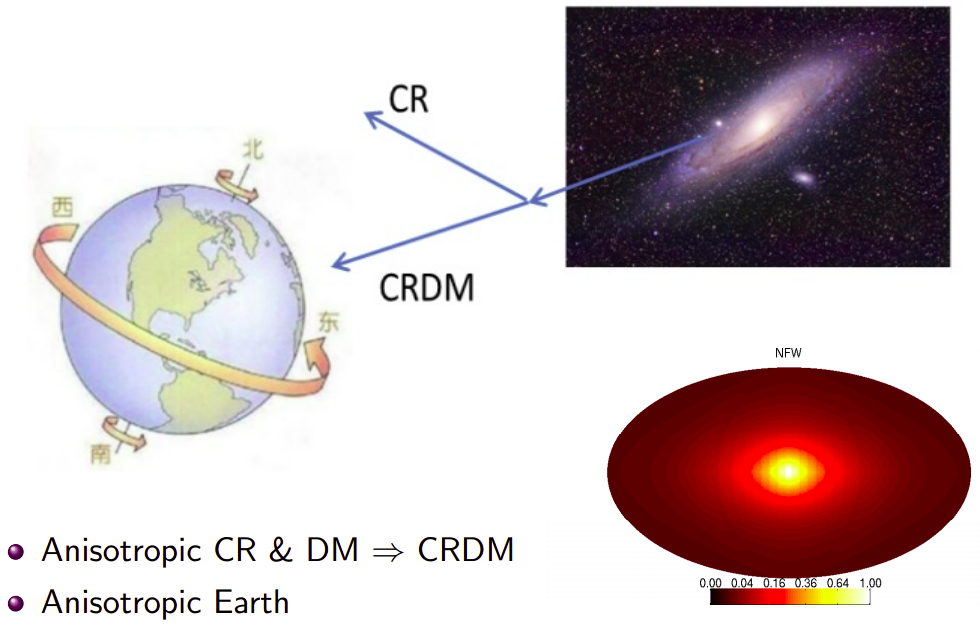 10
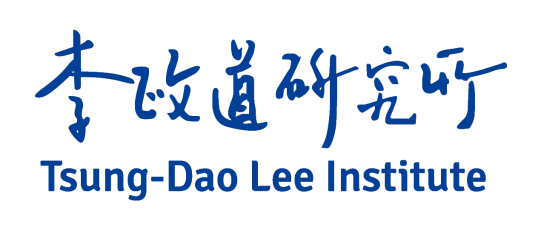 宇宙线加速暗物质的恒星日调制
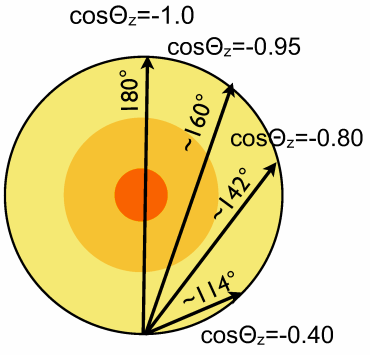 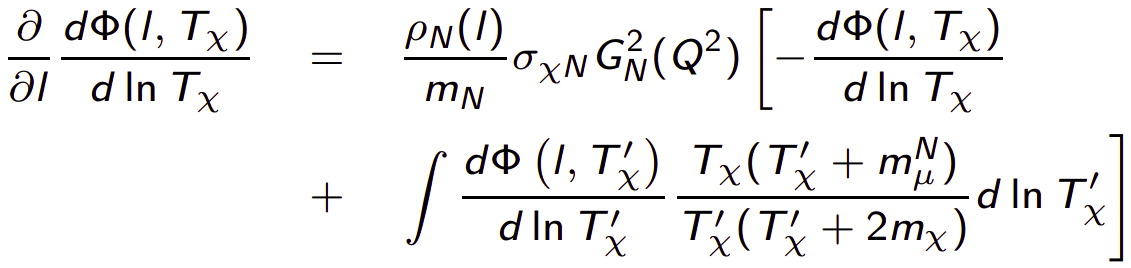 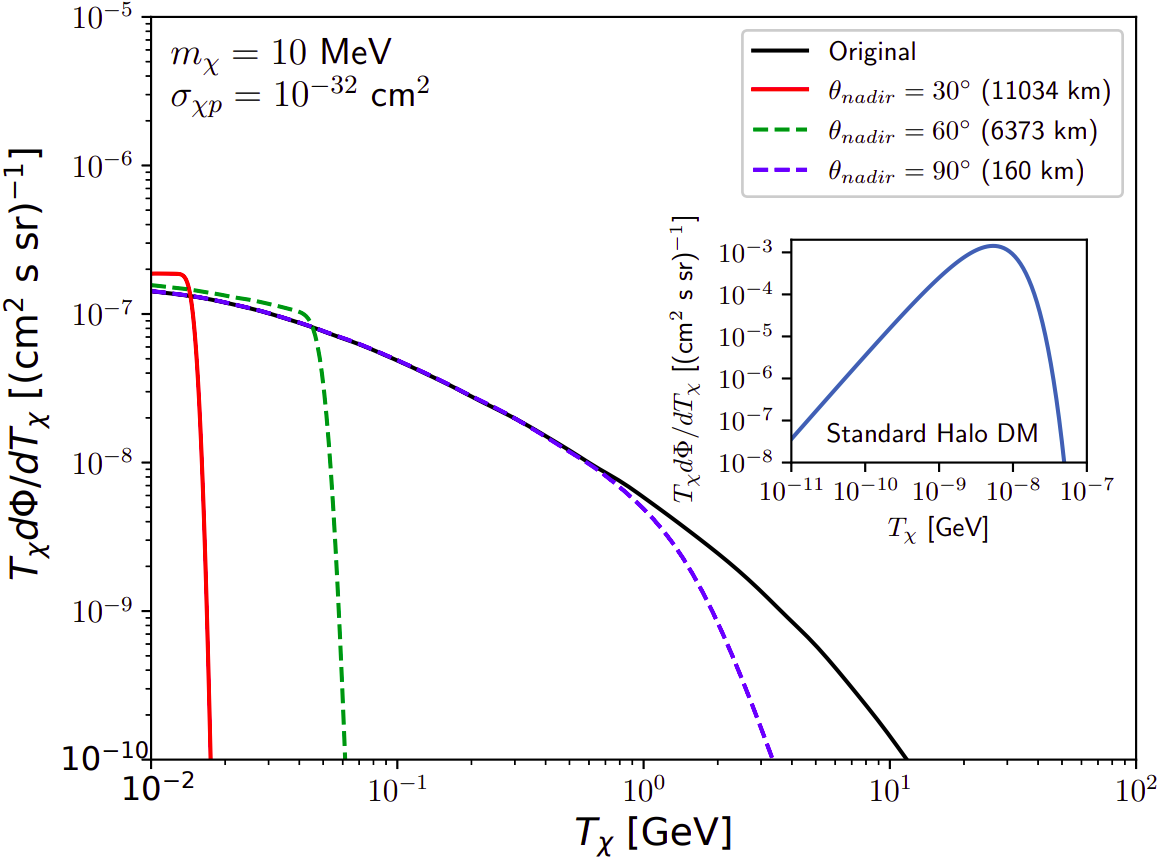 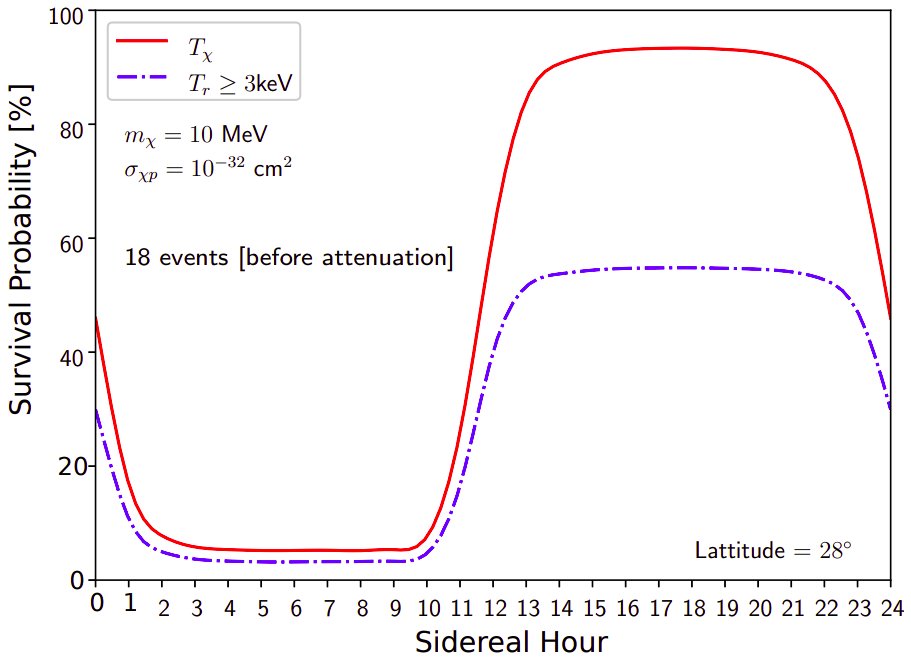 11
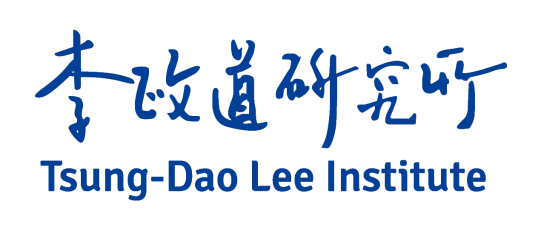 代表性工作2：超新星轴子望远镜
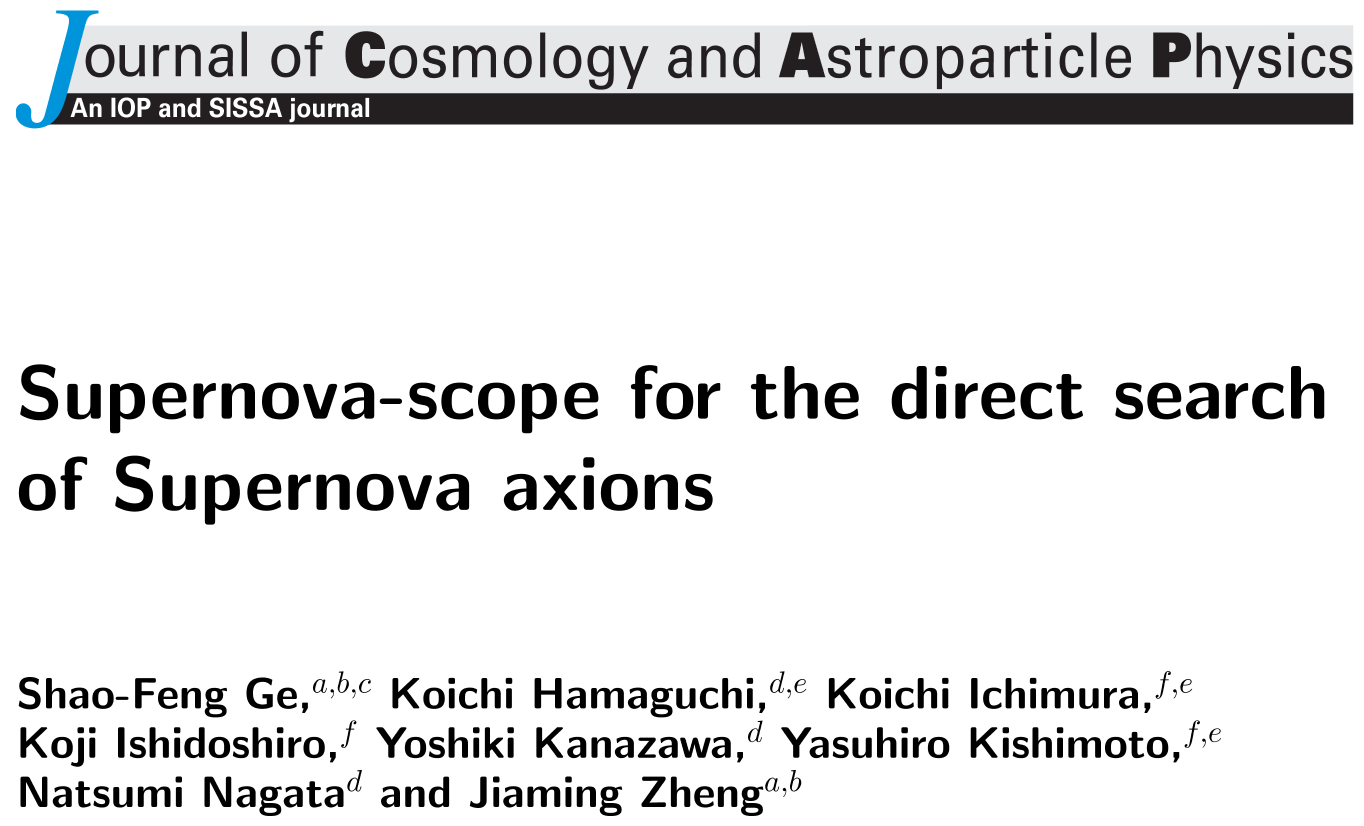 JCAP 11 (2020) 059 [arXiv:2008.03924 [hep-ph]]
12
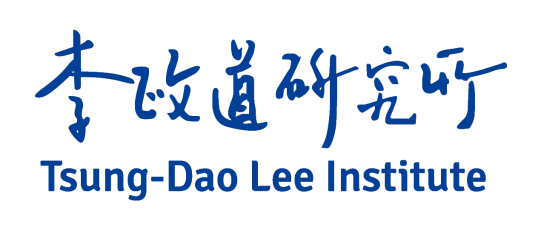 强CP问题、轴子
中子磁矩
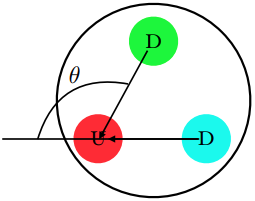 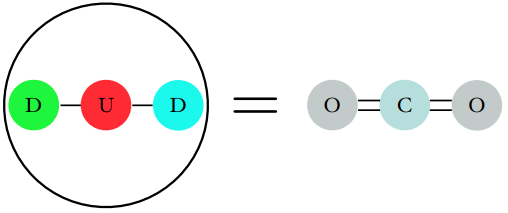 经典图象：
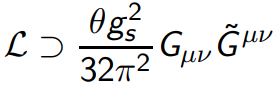 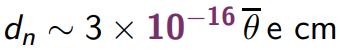 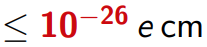 QCD量子反常：
轴子解决方案
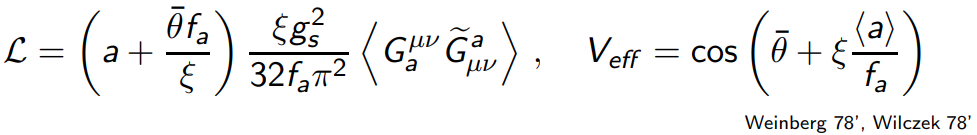 13
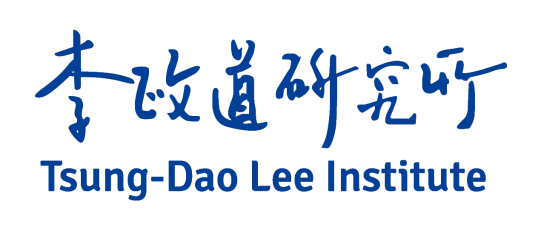 超新星轴子望远镜
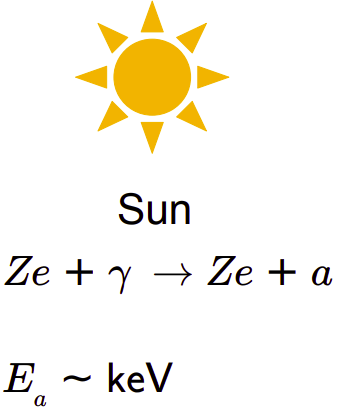 Helioscope
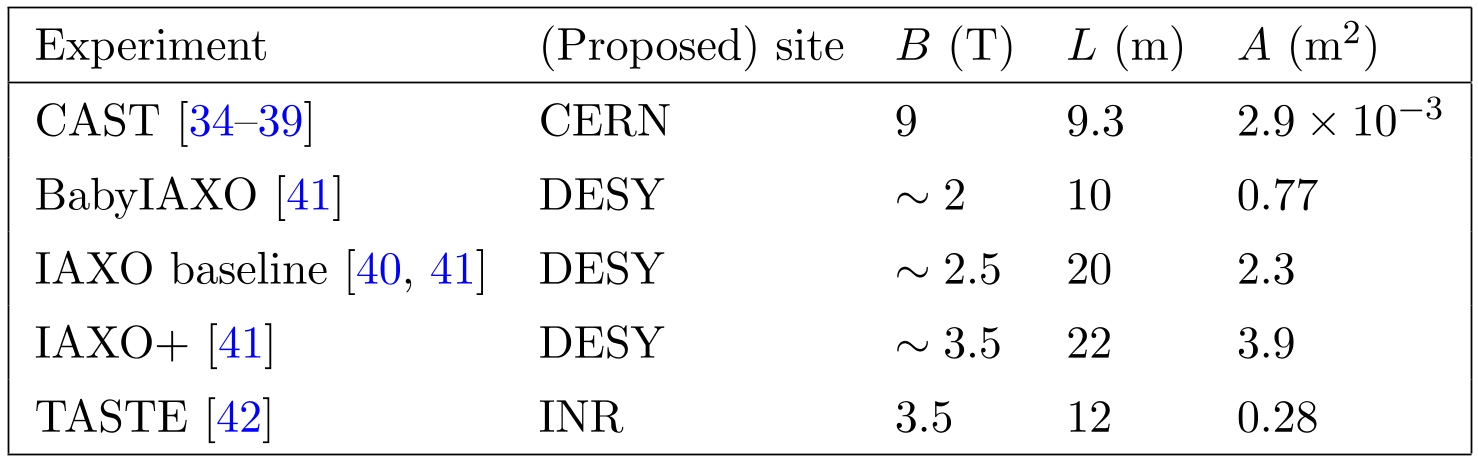 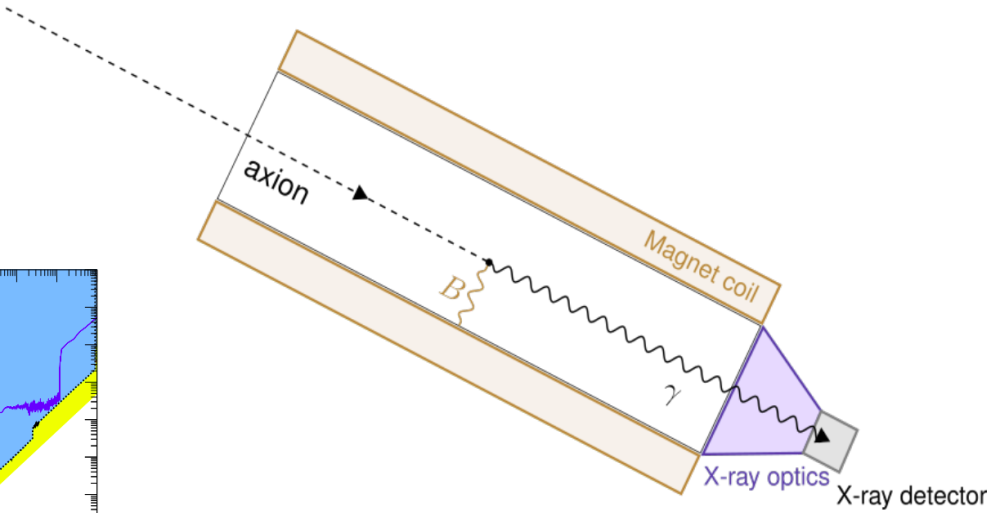 SNscope
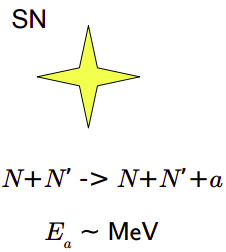 太阳轴子望远镜（Helioscope）
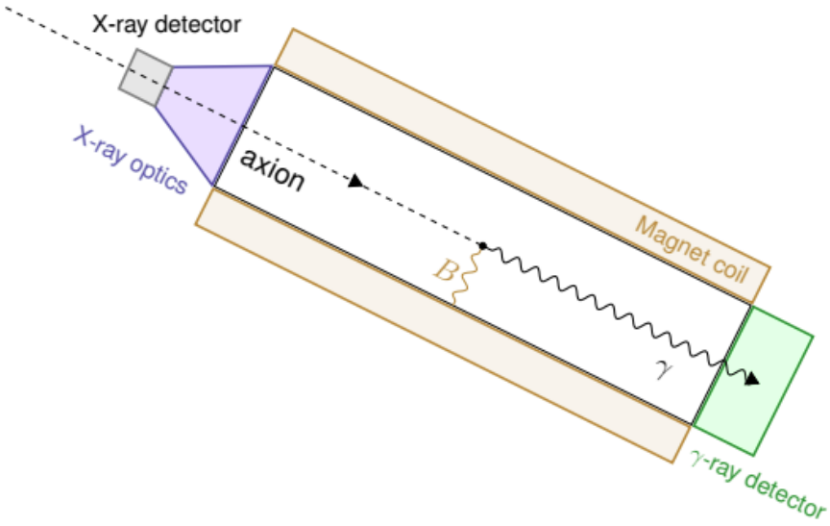 超新星轴子望远镜（Supernova-scope）
14
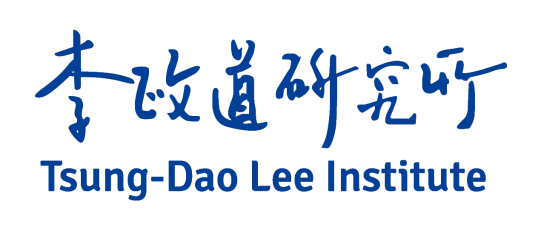 超新星预警+定位
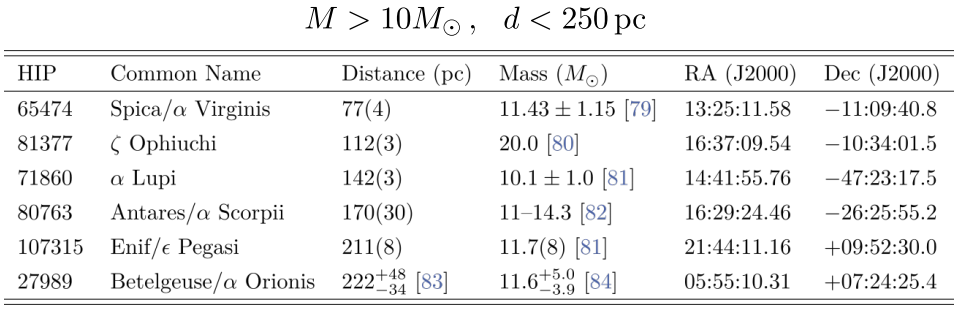 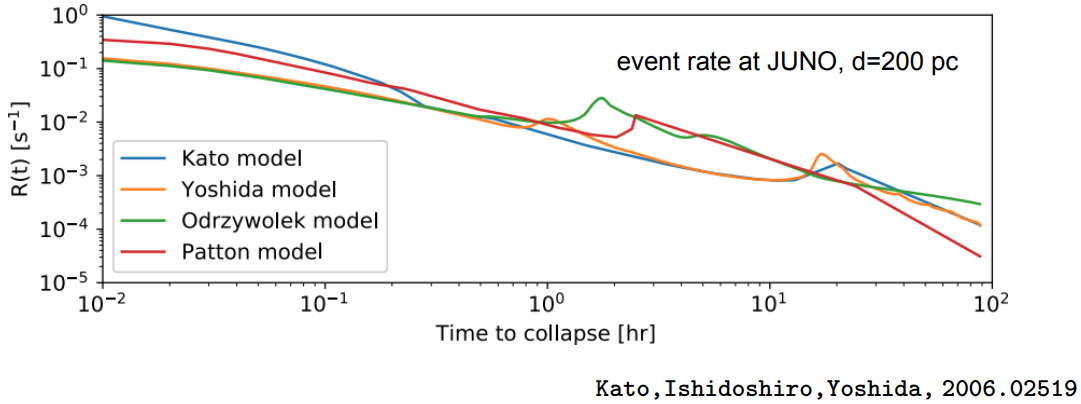 PreSN Neutrinos
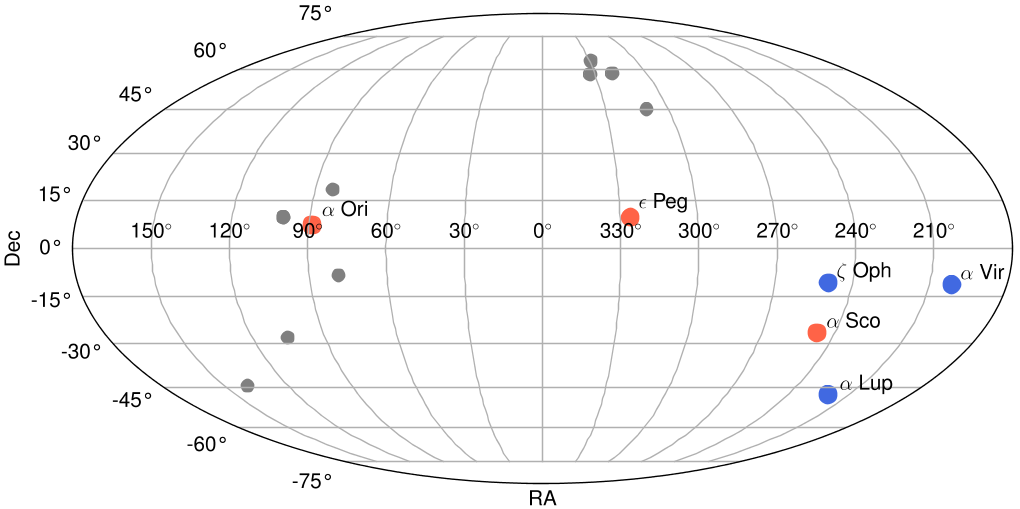 PreSN @ KamLAND/SK: 300pc以内的超新星，提前 O(1) 小时预警
 JUNO：进一步提高，500pc以内（不考虑角分辨：20~70小时预警）
 SNEW 2.0 预警系统
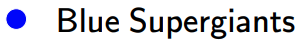 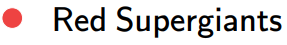 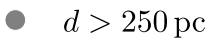 15
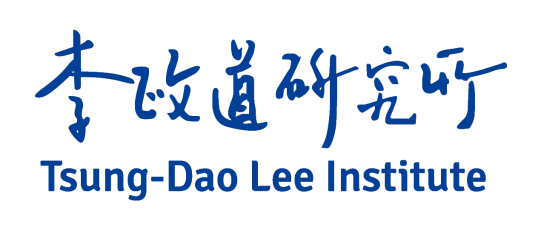 灵敏度
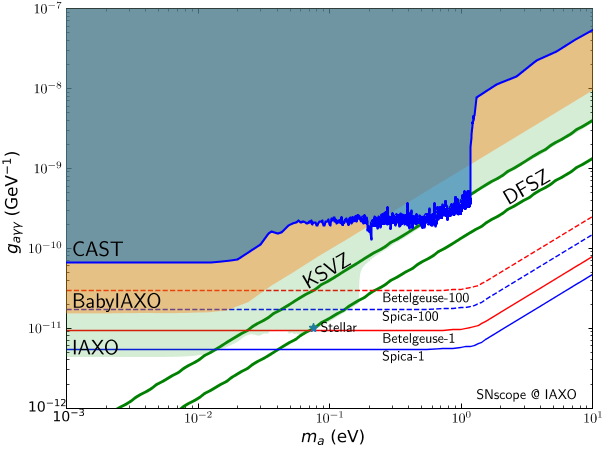 轴子超新星望远镜（SNscope）对较重的轴子也比较敏感
对超新星轴子 的 直接观测
16
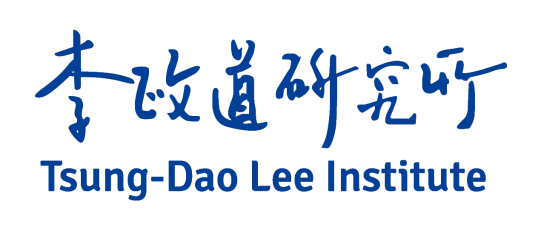 代表性工作3：中微子手征振荡
[arXiv:2009.01684 [hep-ph]]
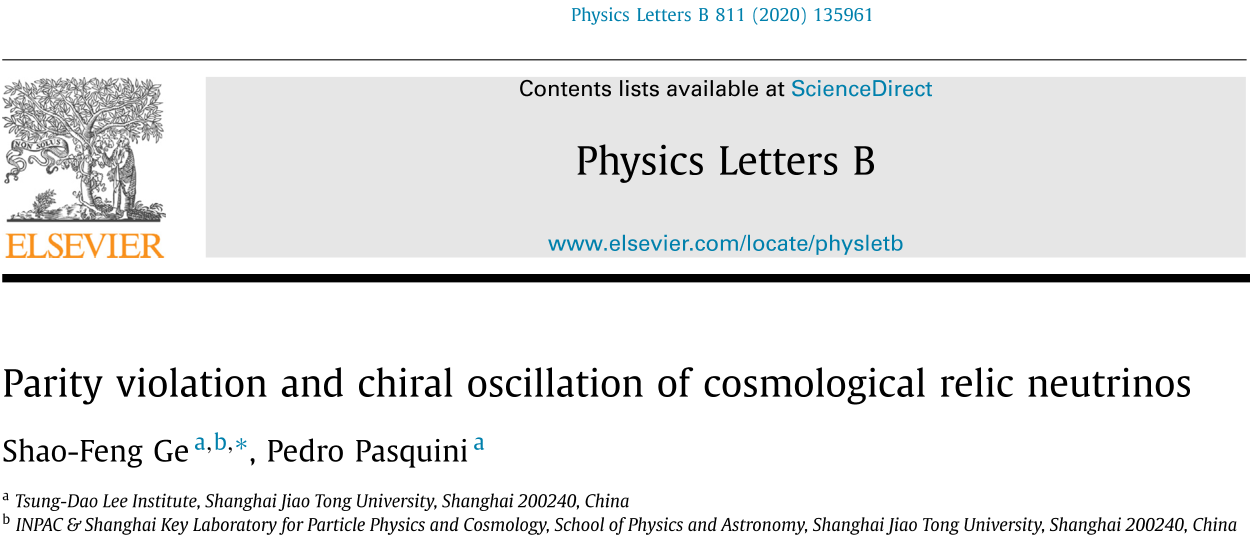 17
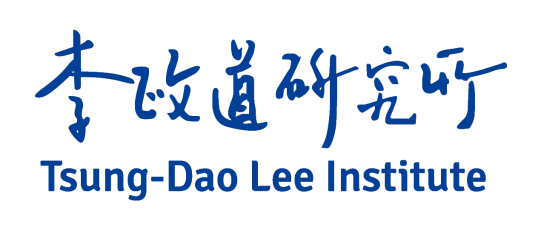 中微子振荡
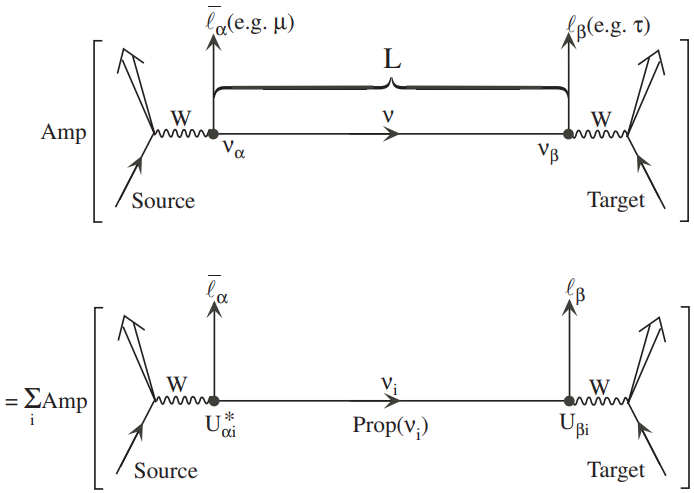 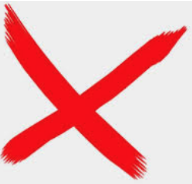 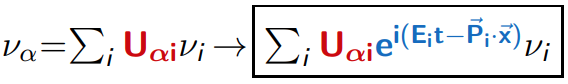 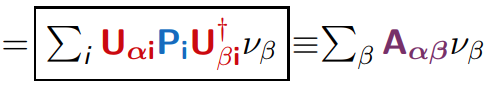 两中微子振荡概率：
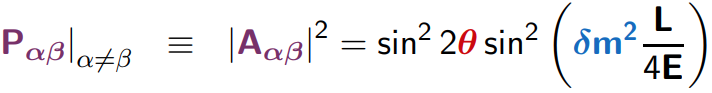 Kayser [arXiv:hep-ph/0506165]
18
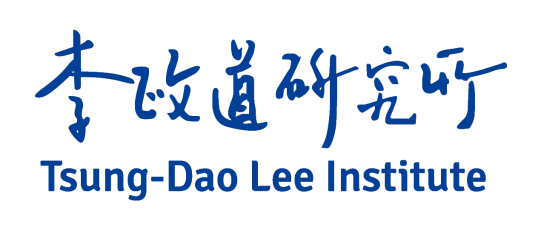 标量 vs 旋量
旋量：
标量中微子振荡：整体相因子
克莱因-高登方程
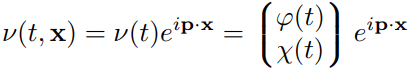 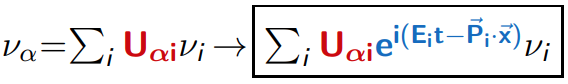 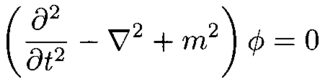 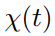 左手            vs 右手
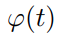 狄拉克方程
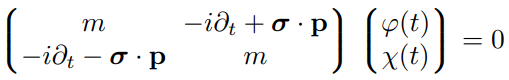 19
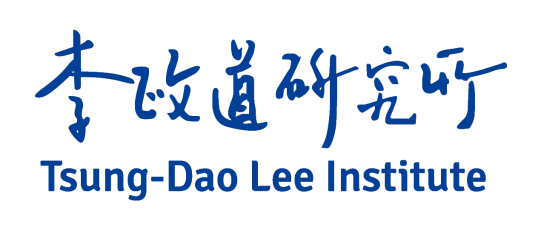 宇称不守恒 vs 初始条件
宇称不守恒
SU(2)： 二重态                      单态
右手
左手
质量
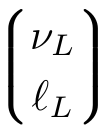 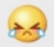 ？
带电轻子
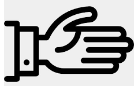 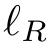 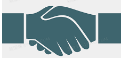 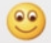 初始条件：
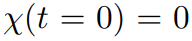 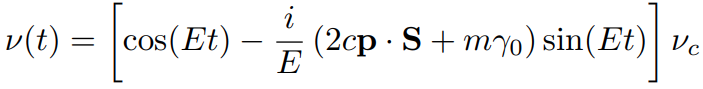 手征振荡：
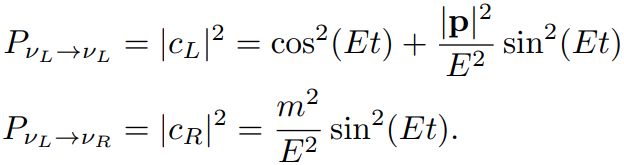 左右手之间的振荡，单一味道即可
20
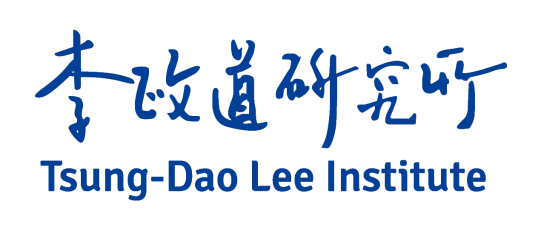 手征振荡 @ 宇宙遗迹中微子
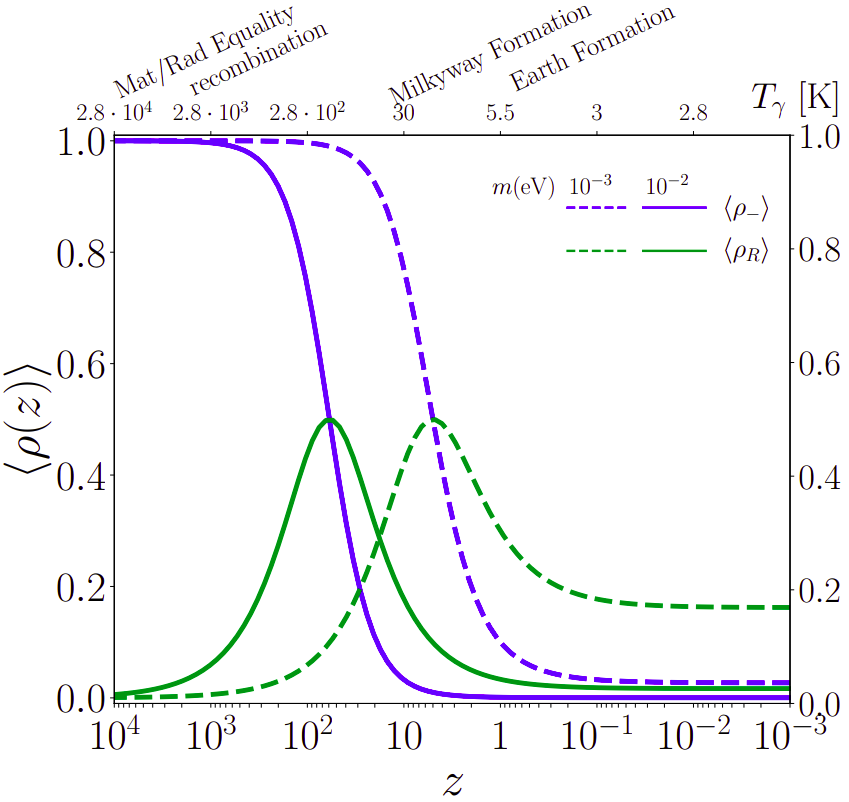 宇宙膨胀 vs 中微子演化
手征振荡
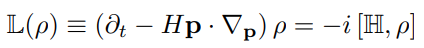 哈勃常数
事例数
降低一半
哈密顿矩阵
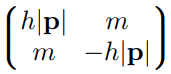 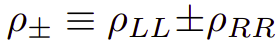 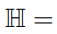 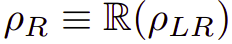 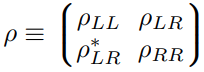 密度
矩阵
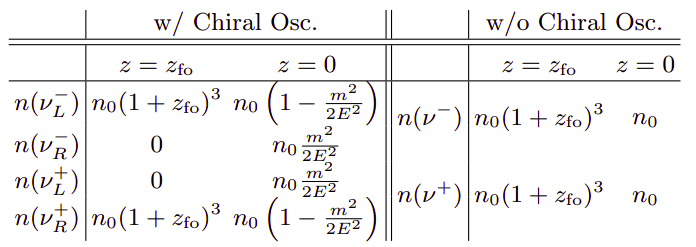 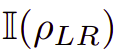 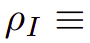 21
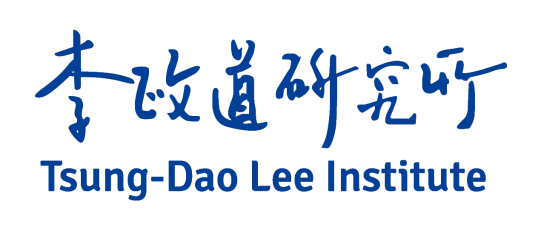 主要研究方向：中微子+暗物质
间接探测
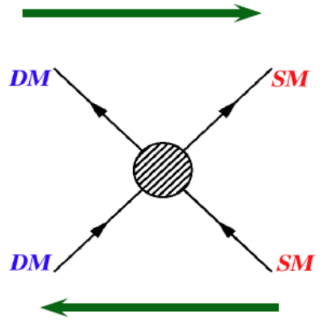 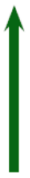 直接探测
带电粒子
๏ 中微子探针
对撞机探测
直接探测、间接探测、对撞机探测
都是考虑和带电粒子的相互作用
中微子可以提供探测暗物质的第四种探针!
22
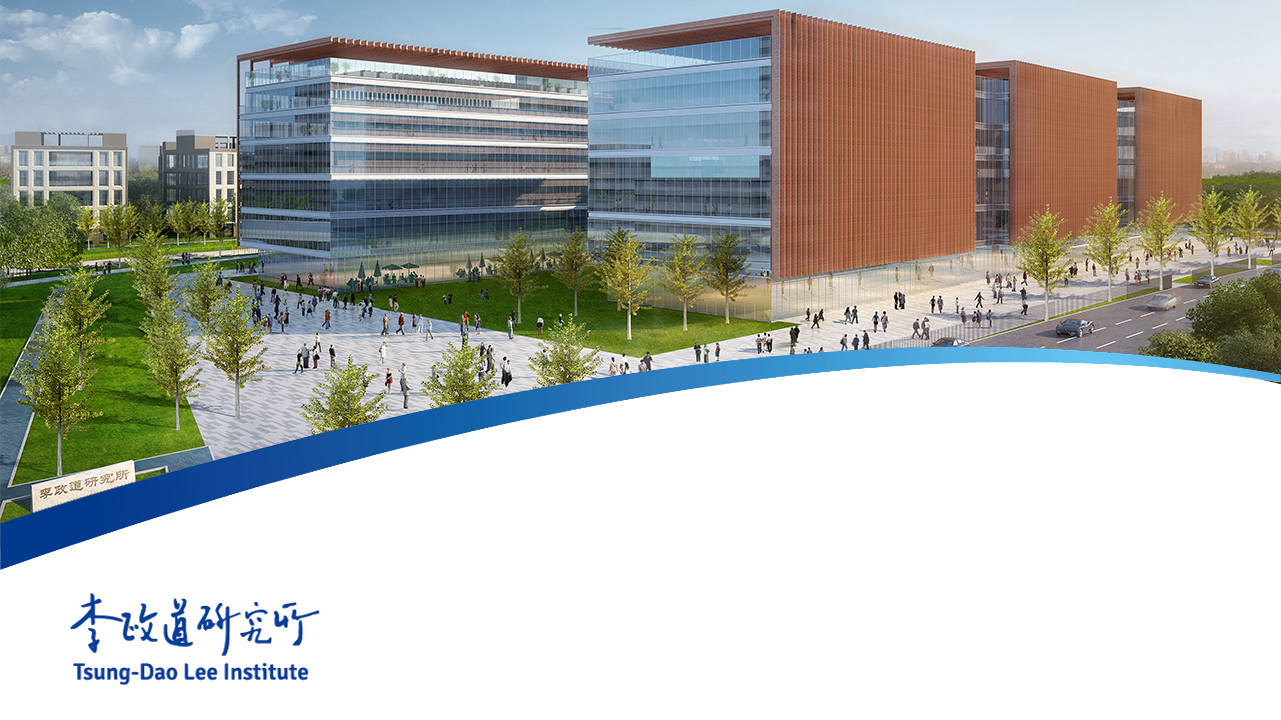 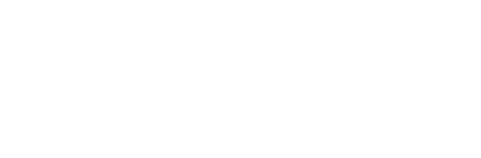 感谢各位专家！
23